UNIVERSIDADE ABERTA DO SUS
UNIVERSIDADE FEDERAL DE PELOTAS
Especialização em Saúde da Família
Modalidade a Distância
Turma nº 8
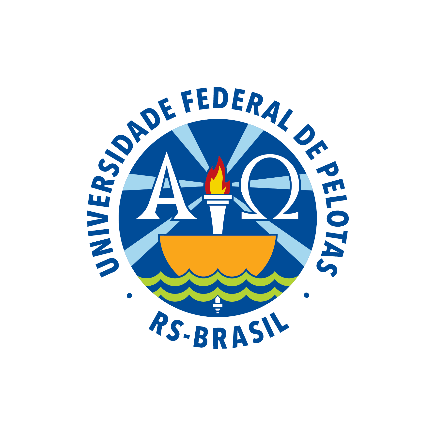 MELHORIA DA DETECÇÃO DO CÂNCER DE COLO DE ÚTERO E DO CÂNCER DE MAMA, NA UBS PITANGUI II, EXTREMOS/RN
CARLOS MARIO PERDOMO MARTÍNEZ

Orientador: Nailê Damé-Teixeira


Pelotas, 2015
Introdução
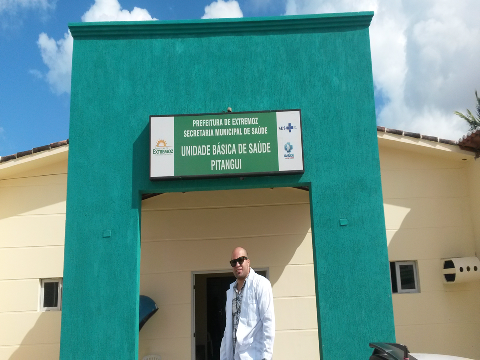 Caracterização da UBS
A equipe:  1 médico, 1 enfermeira, 1 técnico de enfermagem, 3 agentes comunitários de saúde (ACS), 1 odontólogo e 1 encarregado da limpeza da área física

Estrutura física: 1 sala de consultas médicas, 1 sala de odontologia, 1 sala de vacinas, 1 sala de curativos,1 sala de enfermaria. Também contamos com 1 farmácia, 1 sala do recepção e arquivos dos prontuários,1 cozinha, 1 sala onde se mede e pesa aos usuários e 2 banheiros

E caracterizada como ESF e atende área urbana e rural
UBS
OBJETIVO GRAL
Melhorar da Detecção do Câncer de Colo e do Câncer de Mama, na UBS Pitangui II, Extremoz/RN
Metodologia
Caderno de Atenção Básica n°13,2 da edição (Manual Técnico de Controles de Câncer de Colo de Útero e de Câncer de Mama, Ministério da Saúde, 2013)
População alvo: mulheres em faixa etária de 25-64 anos e de 50-69 anos
16 semanas
Ações foram desenvolvidas nos seguintes eixos: Monitoramento e avaliação, Organização e Gestão do serviço, Engajamento Publico
OBJETIVOS, METAS E RESULTADOS
Objetivo 1: Ampliar a cobertura de detecção precoce do câncer de colo e do câncer de mama

Meta 1.1 Ampliar a cobertura de detecção precoce do câncer de colo de útero das mulheres na faixa etária entre 25 e 64 anos de idade para 80%

Meta 1.2 Ampliar a cobertura de detecção precoce do câncer de mama das mulheres na faixa etária entre 50 e 69 anos de idade para 80%
Proporção de mulheres entre 25 e 64 anos com exame em dia para detecção precoce do câncer de colo de útero
Proporção de mulheres entre 50 e 69 anos com exame em dia para detecção precoce de câncer de mama
22,1%
19,9%
1,5%
5,5%
4,3%
7,8%
1,0%
1,9%
19,9%=40 mamografias
22,1%=139 preventivos
Objetivo 2: Melhorar a qualidade do atendimento das mulheres que realizam detecção precoce de câncer de colo de útero e de mama na unidade de saúde

Meta 2.1 Obter 100% de coleta de amostras satisfatórias do exame cito patológico de colo de útero
Resultado: 100% de qualidade durantes os 4 meses
Proporção de mulheres com exame cito patológico alterado que não retornaram para conhecer resultado na UBS Pitangui II, Extremoz, RN. 2015.
Proporção de mulheres com exame cito patológico alterado que não retornaram para conhecer resultado na UBS Pitangui II, Extremoz, RN. 2015.
Objetivo 3: Melhorar a adesão das mulheres à realização de exame cito patológico de colo de útero e mamografia

Meta 3.1 Identificar 100% das mulheres com exame cito patológico alterado sem acompanhamento.
100%
100%
60%
0,0%
Proporção de mulheres com exame cito patológico alterado que não retornaram para conhecer resultado na UBS Pitangui II, Extremoz, RN. 2015
Meta 3.2 Identificar 100% das mulheres com mamografia alterada sem acompanhamento pela unidade de saúde

Meta 3.3 Realizar busca ativa em 100% de mulheres com exame cito patológico alterado sem acompanhamento pela unidade de saúde

Meta 3.4 Realizar busca ativa em 100% de mulheres com mamografia alterada sem acompanhamento pela unidade de saúde

Resultado: 100% de qualidade durantes os 4 meses
Objetivo 4: Melhorar o registro das informações.

Meta 4.1 Manter registro da coleta de exame cito patológico de colo de útero em registro específico em 100% das mulheres cadastradas

Meta 4.2 Manter registro da realização da mamografia em registro específico em 100% das mulheres cadastradas
Resultado: 100% de qualidade durantes os 4 meses
Objetivo 5: Mapear as mulheres de risco para câncer de colo de útero e de mama

Meta 5.1 Pesquisar sinais de alerta para câncer de colo de útero em 100% das mulheres entre 25 e 64 anos (Dor e sangramento após relação sexual e/ou corrimento vaginal excessivo)

Meta 5.2 Realizar avaliação de risco para câncer de mama em 100% das mulheres entre 50 e 69 anos
Resultado: 100% de qualidade durantes os 4 meses
Proporção de mulheres entre 50 e 69 anos com avaliação de risco para câncer de mama
Proporção de mulheres entre 25 e 64 anos com pesquisa de sinais de alerta para câncer de colo de útero
100%
100%
100%
100%
100%
100%
100%
100%
Objetivo 6: Promover a saúde das mulheres que realizam detecção precoce de câncer de colo de útero e de mama na unidade de saúde

Meta 6.1 Orientar 100% das mulheres cadastradas sobre doenças sexualmente transmissíveis (DST) e fatores de risco para câncer de colo de útero

Meta 6.2 Orientar 100% das mulheres cadastradas sobre doenças sexualmente transmissíveis (DST) e fatores de risco para câncer de mama
Resultado: 100% de qualidade durantes os 4 meses
Discussão
Importância da intervenção para equipe
O desenvolvimento desta intervenção propiciou uma maior integração da equipe
O trabalho em equipe alcançou melhores resultados que em anos anteriores
A intervenção reviveu as atribuições da equipe viabilizando a atenção de um maior número de pessoas

Importância da intervenção para a comunidade
Observamos muitas mudanças no preconceito dos usuários da comunidade na realização dos exames
Uma maior interações entre a comunidade e a equipe dá ESF foi alcançada
Aumento o nível de conhecimento sobre estas doenças em nas usuárias da população
A comunidade recebe qualidade nos atendimentos, registros adequados
Importância da intervenção para o Serviço
Garantimos uma implementação da ações programáticas para melhorar a qualidade do programa de saúde da mulher
Conseguir incorporar ações planejadas no projeto a rotina do serviço

Processo Aprendizagem
Ao concluir este curso de especialização, obtive mais experiência, aprendizado e preparação como profissional para trabalhar na estratégia de saúde da família
Ganhei em conhecimento sobre o significado de uma estratégia de intervenção, seu funcionamento, atividade de promoção e prevenção em saúde
Supero as expectativas iniciais
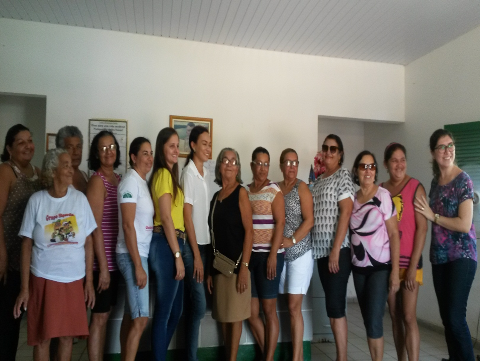 OBRIGADO